Профессиональное самоопределение учащихся
Профессиональное самоопределение учащихся
Профориентация – это комплекс психолого-педагогических мероприятий направленных на оптимизацию процесса трудоустройства в соответствии с желаниями, склонностями и сформированными способностями, а так же с учетом потребностей в специальностях на рынке труда.
 Профориентация - это научно обоснованная система подготовки молодежи к свободному и самостоятельному выбору профессии, призванная учитывать как индивидуальные особенности каждой личности, так и необходимость полноценного распределения трудовых ресурсов в интересах общества.
Существует две формы профориентации: 
Профориентация на узкой базе, состоит в том, что в учебном заведении, готовящем специалистов, учащиеся раскрывают все особенности предстоящей им деятельности. 
Профориентация на широкой базе, состоит в том, что происходит ознакомление молодых людей, ещё не сделавших свой выбор с миром профессий.
Профессиональная ориентация направлена на решение следующих задач:
- ознакомление с миром профессий; 
- изучение интересов, способностей, склонностей и мотивов деятельности;
- ознакомление с правилами выбора профессии;
- мотивация размышлений о своем профессиональном будущем
Поскольку объектом профориентационной  деятельности является процесс социально-профессионального самоопределения человека, важно в первую очередь сформулировать группу принципов, которыми руководствуются подростки, выбирая себе профессию и место в социальной структуре общества. Принцип сознательности в выборе профессии выражается в стремлении удовлетворить своим выбором не только личностные потребности в трудовой деятельности, но и принести как можно больше пользы обществу.
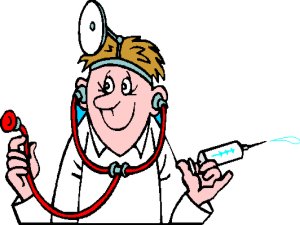 Формула выбора профессии
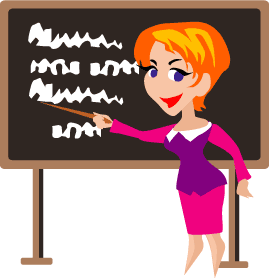 Существует "формула" выбора профессии, которая в обобщенном виде показывает, как сделать оптимальный выбор.
     Она состоит из семи последовательных шагов, которые необходимо сделать для того, чтобы придти к определенному решению в выборе профессии.
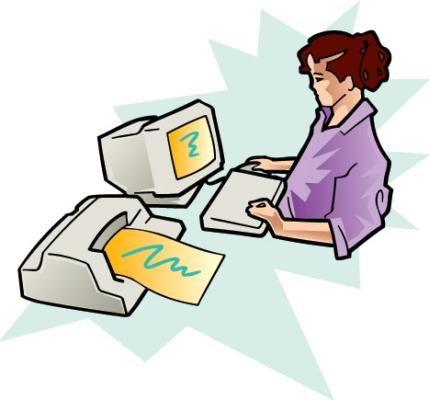 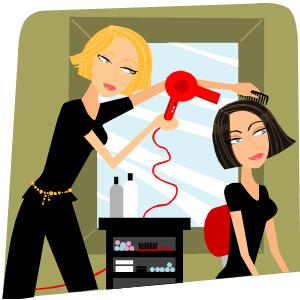 Твоя  профессия
Оценка склонностей учащихся к различным сферам профессиональной деятельности
Для оценки склонностей учащихся , мы применили методику  Йовайши. 
Данная методика создана на основе работ Е. А. Климова и применяется
для оценки склонностей к различным сферам
профессиональной деятельности. По этой методике сферами профессиональной деятельности являются:
1. Сфера искусства ("человек-художественный образ");
2. Сфера технических интересов ("человек-техника");
3. Сфера работы с людьми ("человек-человек");
4. Сфера умственного труда (склонность к умственной деятельности);
5. Сфера физического труда (склонность к подвижной (физической) деятельности);
6. Сфера материальных интересов (производство и потребление материальных благ).
Оценка склонностей учащихся 11 класса к различным сферам профессиональной деятельности
Типичные ошибки при выборе профессии :
 Из огромного множества профессий выбрать одну, довольно трудно. Велика вероятность ошибки. Конечно, никто не застрахован от ошибок, и любом деле всегда есть вероятность промаха. Но хочется, чтобы эта вероятность была как можно меньшей. 
Незнание мира профессий 
 Устаревшие представления о характере и условиях труда в конкретной профессии. Предубеждения в отношении престижности профессии. 
 Незнание себя 
 Необъективная оценка своих способностей (завышение или занижение), незнание своего здоровья. Неумение, а иногда нежелание соотнести свои способности с требованиями профессии.
Незнание правил выбора профессии 
  Некоторые из вас часто автоматически переносят интерес к школьному предмету на профиль будущей профессии: «Увлекаюсь физикой — стану физиком», «Люблю географию, историю — буду геологом, историком». Возможно, вам действительно нравится химия, но это еще не значит, что экспериментальные опыты, связанные с выделением резко пахнущих газов типа сероводорода, доставят интерес, удовольствие. Может быть, вы увлекаетесь уроками литературы, но одно дело — любить книги, читать их и совсем другое — стать преподавателем литературы, не имея педагогических способностей, или заниматься литературным трудом, не владея писательским даром. 
  Помните: не всегда любовь к школьному предмету без реальной оценки личных возможностей может подсказать правильность выбора профессии.
Данная работ подготовлена:
 студентами 2-го курса
Биологического факультета
ГГУ им. Ф. Скорины
Расоловой В. Панчошной О.
Спасибо за внимание!!!
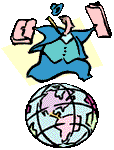